Honoring God’s Covenants
3 Covenants
The covenant with the Levites
The covenant between God and Israel
God’s covenant of marriage
Breaking the Covenant of Levi
The Priests were bored with their blessings
Duties of a PriestMalachi 2:6-7
The law of truth was in his mouth,
And injustice was not found on his lips.
He walked with Me in peace and equity,
And turned many away from iniquity.
7 “For the lips of a priest should keep knowledge,
And people should seek the law from his mouth;
For he is the messenger of the Lord of hosts.
“Law of truth”
There’s no unfair decision in his mouth and impartial in his wisdom and judgments

'He walked with me in peace and equity', he lives what he teaches!
The lips of a Priest
should keep', that word 'keep' could be translated 'guard', 'knowledge, and they should seek the law at his mouth: for he is the messenger of the LORD of hosts'.
Malachi 2:13-14
And this is the second thing you do:
You cover the altar of the Lord with tears,
With weeping and crying;
So He does not regard the offering anymore,
Nor receive it with goodwill from your hands.
14 Yet you say, “For what reason?”
Because the Lord has been witness
Between you and the wife of your youth,
With whom you have dealt treacherously;
Yet she is your companion
And your wife by covenant.
Marriage is a covenant of 3
Ephesians 5:25
“Husbands, love your wives, just as Christ also loved the church and gave Himself for her,”
1 Corinthians 13:4-7
“Love suffers long and is kind; love does not envy; love does not parade itself, is not puffed up; 5 does not behave rudely, does not seek its own, is not provoked, thinks no evil; 6 does not rejoice in iniquity, but rejoices in the truth; 7 bears all things, believes all things, hopes all things, endures all things.”
Spiritual Bonding
Spiritual Bonding
Two souls coming together 
in the pursuit of God
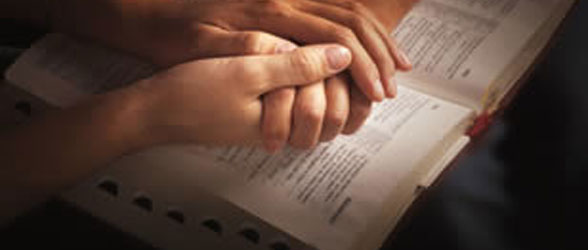 Exhilarating closeness
Physical chemistry
Protection from counterfeit intimacy
How to Build a Spiritual Bond
Become Prayer Partners
Have a Structure of Prayer
Sorry
Thanks
Observation
Request
Keeping each other accountable